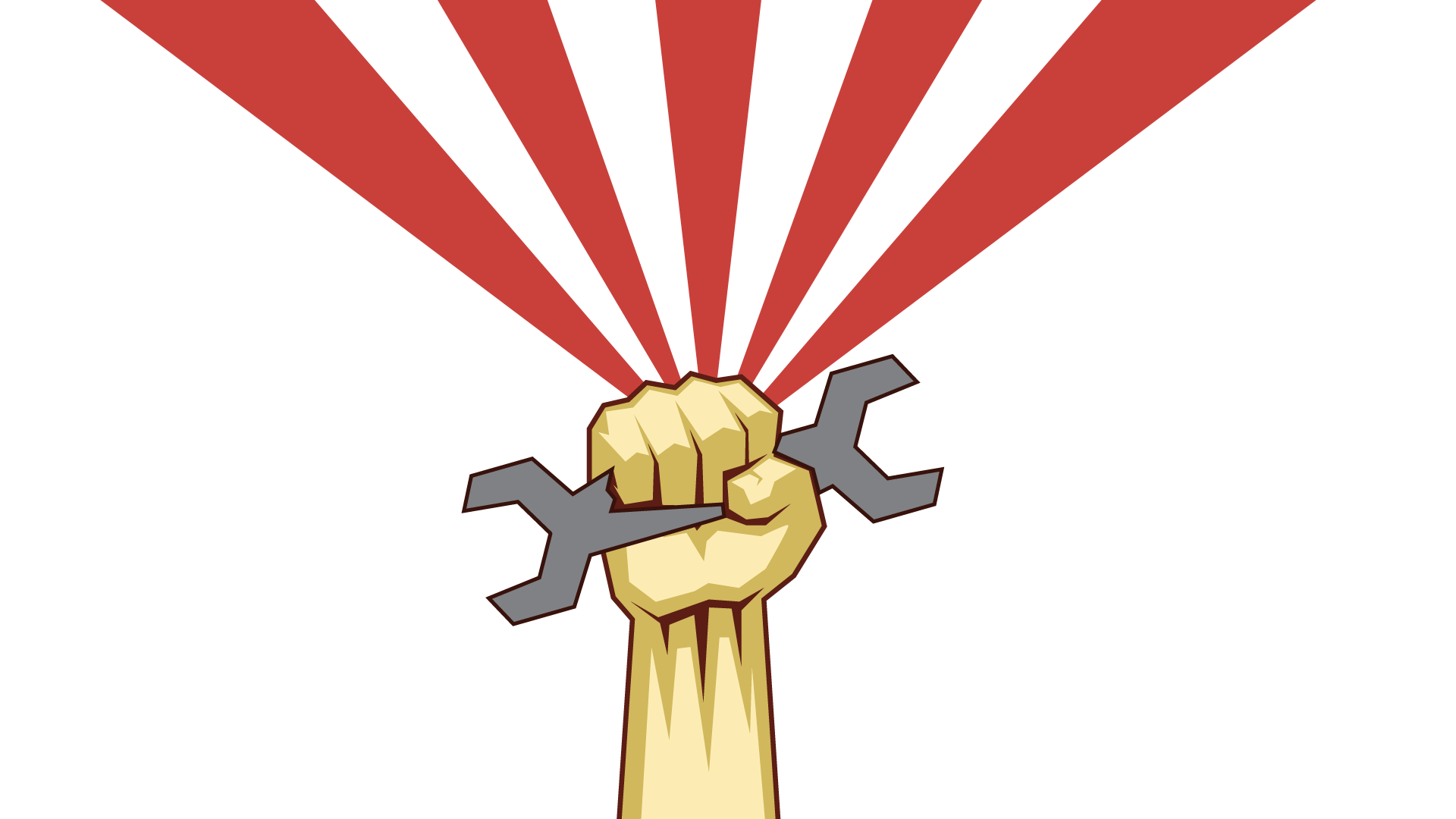 O MANIFESTO COMUNISTA
Gabriela Del Busso Martins (10761499) / Giovanna Gullo Horta Barbosa (14574719)
Giulia Cocco Silvério (14575220) / Mateus Moço (11760573)
Nathalia Ribeiro (14616055) / Pedro Daher Lino de Souza (14602265)
Pedro Moura Moreira (1460329) / Pedro Silva Oliveira (14616271)
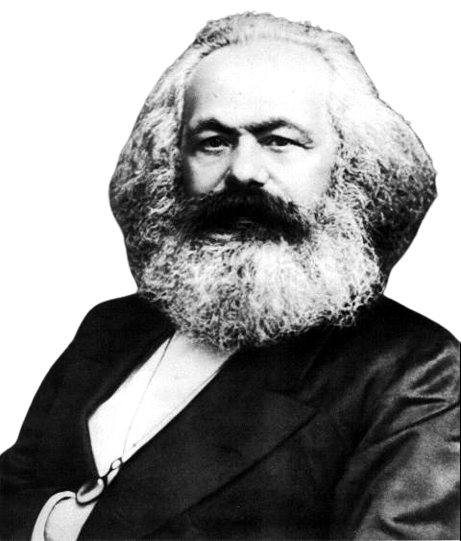 Filósofo, economista e ativista alemão; 
Em 1835, ingressou na Universidade de Bonn para estudar Direito;
Em 1836, transferiu-se para a Universidade de Berlim, estudando Filosofia;
Em razão do viés revolucionário de seus escritos, Marx vira apátrida;
Publica em 1867 a obra de maior importância para o marxismo, “O Capital”.
KARL MARX (1818 – 1883)
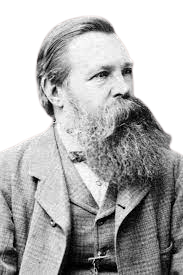 SOBRE OS AUTORES
Filósofo, empresário industrial (família dona de industriais têxteis) e teórico prussiano contribuinte ao Manifesto Comunista;
Conhece Marx na década de 1840, quando este publicava artigos de caráter político-filosófico e de viés já revolucionário.
FRIEDRICH ENGELS (1820 – 1895)
PUBLICAM JUNTOS
“A Ideologia Alemã” e “A Sagrada Família” (1845);
“Manifesto do Partido Comunista” (1848) – Momento de Primavera dos Povos
LIGA DOS EXILADOS/JUSTOS/
COMUNISTAS
CARTISMO
SEGUNDA REVOLUÇÃO INDUSTRIAL
Aumento da produção em um menor tempo (EX. Linha de montagem)
Surgimento do Capitalismo Industrial
Jornadas exaustivas, falta de leis trabalhistas
Movimento operário e político marcado pela “Carta do Povo”
Série de demandas (sufrágio universal e secreto, parlamentos anuais)
Tornou-se exemplo de força e influenciou organizações operárias
Liga dos Exilados:  formada por artesãos e intelectuais
Liga dos Justos (1834): discussão de diversos tópicos referentes à classe trabalhadora
Liga dos Comunistas: nome alterado da Liga dos Justos em 1836      Marx adere em 1847
SÉC XIX
1834/47
1830/40
1848
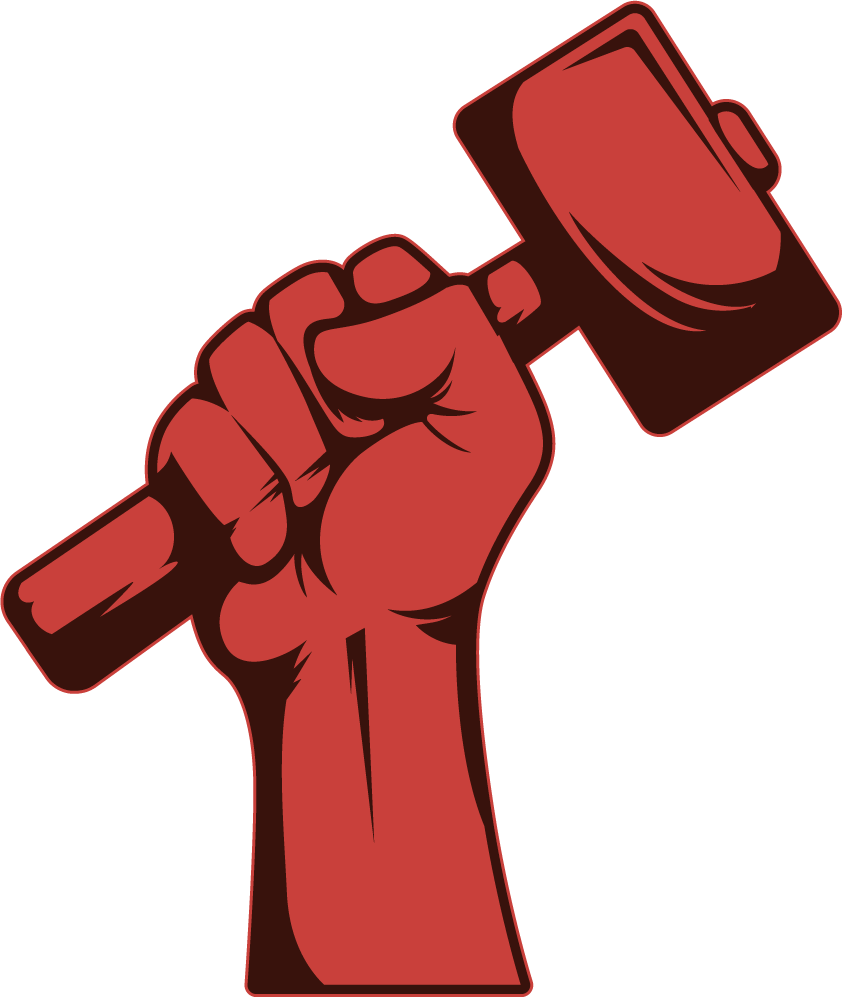 CONTEXTO HISTÓRICO
URGÊNCIA DE PUBLICAÇÃO
Primavera dos Povos: vasta movimentação social, luta de classes entre a burguesia e o proletariado
Lançamento às pressas do Manifesto Comunista em meio do período de revoluções
CONCEITO
1
Texto argumentativo no qual um grupo expressa seus pensamentos sobre determinado assunto
OBJETIVOS
2
O QUE É UM MANIFESTO?
Sensibilizar e convencer o público-alvo de seus ideiais
IMPLICAÇÕES
3
Revoltas operárias e revoluções das classes trabalhadoras
DENTENTORES DOS MEIOS DE PRODUÇÃO
Desenvolvimento burguês acompanhado de avanço político
Constante alteração dos modos de dominação e exploração 
Necessidade de mecanismos de produção, relações e mercados sempre serem ampiados e modificados
Os escravos da sociedade burguesa são todos aqueles submetidos aos donos dos meios de produção
Longo processo de evolução dos proletários: combate individual -> incipiente reunião de trabalhadores -> grade união do proletariado
PARTE  I
VS
VENDENDORES DA FORÇA DE TRABALHO
O QUE SÃO COMUNISTAS?
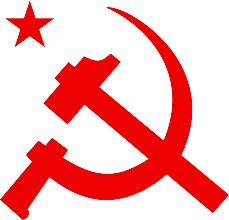 Lutam pelas mesmas causas que os proletários;
Guias do movimento proletário, possuindo maior conhecimento acerca da sociedade e dos rumos a serem tomados;
Defendem o fim da propriedade privada burguesa.
FIM DA PROPRIEDADE PRIVADA
PARTE II
Propriedade privada dos camponeses e pequenos burgueses vem sendo destruída pela industrialização e concentração de renda nas mãos dos grandes industriais;
Propriedade burguesa só existe porque a grande maioria das pessoas não tem.
Produto coletivo e social somente útil com a combinação de esforços de grande parte dos membros da sociedade
CAPITAL
Deveria ser um meio para ampliar e enriquecer a existência dos operários, com mais dignidade e melhores condições
TRABALHO
FAMÍLIA
Comunismo é contra a família burguesa, que tem como base o capital e ganho individual
MULHERES
CULTURA
PARTE II
Concepções da burguesia moldam a cultura, o Direito, a produção, a propriedade
Se mulheres são instrumentos de trabalho, devem ter o mesmo direito sobre os frutos de produção
Comunidade de mulheres franca e oficial, sem serem objetos de homens
EDUCAÇÃO
PÁTRIA E NACIONALIDADES
Comunistas são acusados de querer o fim da pátria – é diferente:  proletários não têm nacionalidade como os dos burgueses
Sociedade proletária reduziria antagonismo e exploração entre nações
Educação doméstica como uma forma de educação social
Comunismo deseja arrancar caráter da classe dominante da educação
O PROJETO COMUNISTA
Eliminação gradual da diferença entre cidade e campo
Tomada de poder por parte da classe proletária
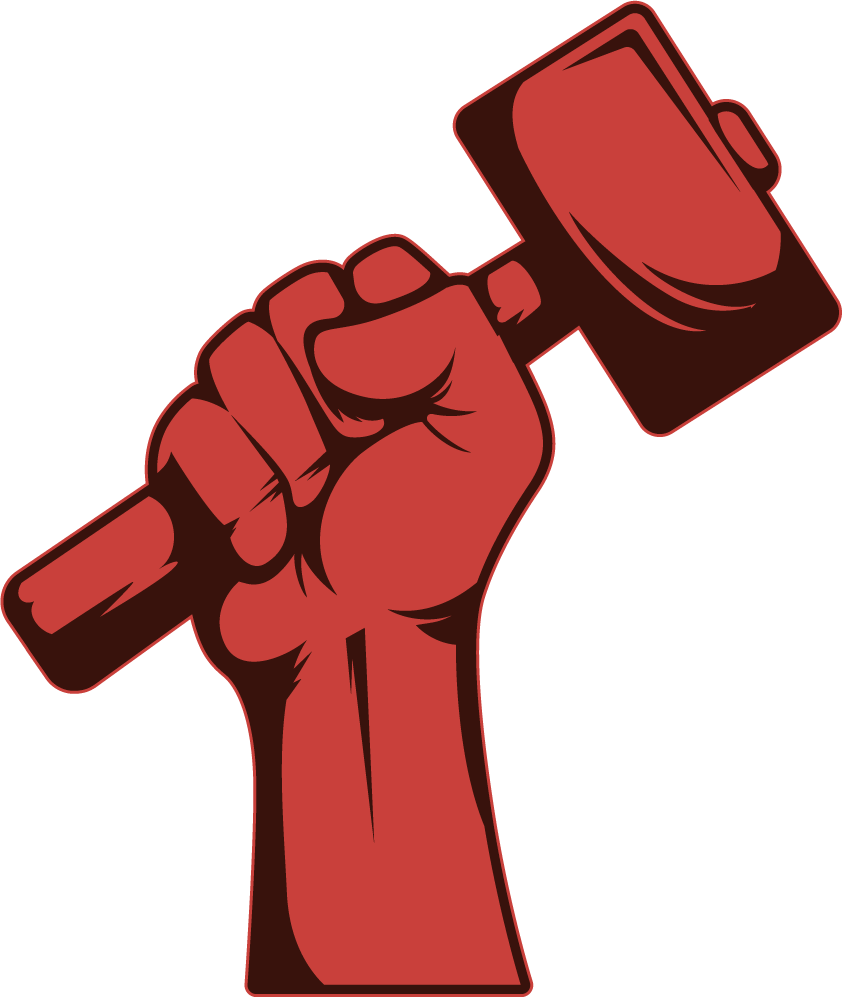 Tomada do capital nas mãos do Estado
PARTE II
Educação pública e gratuita, uninando com a produção material
Centralização do crédito (Banco Ncional) e do sistema de transportes
Poder público perde caráter político
Obrigatoriedade do trabalho para todos
Abolição do direito de herança e outros
SOCIALISMO REACIONÁRIO
PARTE III
SOCIALISMO ALEMÃO
SOCIALISMO FEUDAL
SOCIALISMO PEQUENO-BURGUÊS
Aristocratas franceses e ingleses se voltam contra a burguesia almejando a restauração da monarquia nos moldes do Antigo Regime
Luta mais literária que política
Aristocracia teme que a antiga ordem social acabe com uma revolução
Anda junto ao socialismo cristão
Defende o sistema corporativo na manufatura e economia patriarcal no campo
Pequenos burgueses oscilam entre proletariado e burguesia e são prejudicados pela indústrias
Mostra contradições das relações modernas de produções e efeitos nocivos
Apropriação da literatura francesa e harmonizando-a com a literatura alemã
Crítica ao movimento burguês como arma governamental
Luta contra a concentração de capital e o desenvolvimento de um proletariado revolucionário
Nação alemã e pequeno burguês alemão como modelos
PARTE III
SOCIALISMO E COMUNISMO CRÍTICO-UTÓPICOS
SOCIALISMO CONSERVADOR/BURGUÊS
Ideia de proletariado em estado embrionário e falta de condições materiais para emancipação dessa classe
Melhoria das condições materiais de vida de todos, tendo que ser de modo pacífico
Mera ciência social, que não supera a utopia devido ao seu contexto e crescente tensão entre classes
Remediar os males sociais para tranquilizar a sociedade burguesa
Manter a sociedade moderna assegurando que nada revolucionário a dissolva
Reformas administrativas sem afetar as relações prévias entre capital e trabalho
Consentimento do proletariado (que está numa falsa ilusão de melhoria de vida)
LUTA IMPOSSÍVEL DE PERDER
NÃO ESTÃO “PISANDO EM FALSO”
PARTE IV
Proletários são a maioria e revolução comunista é um caminho sem volta
UNIÃO ENTRE COMUNISTAS E PROLETÁRIOS
União em prol de objetivo comum: derrocada da burguesia e propriedade
Até em ambientes políticos complexos, os comunistas estão ganhando força
Consciência de que, para derrotar a burguesia, precisam unir forças com outros grupos
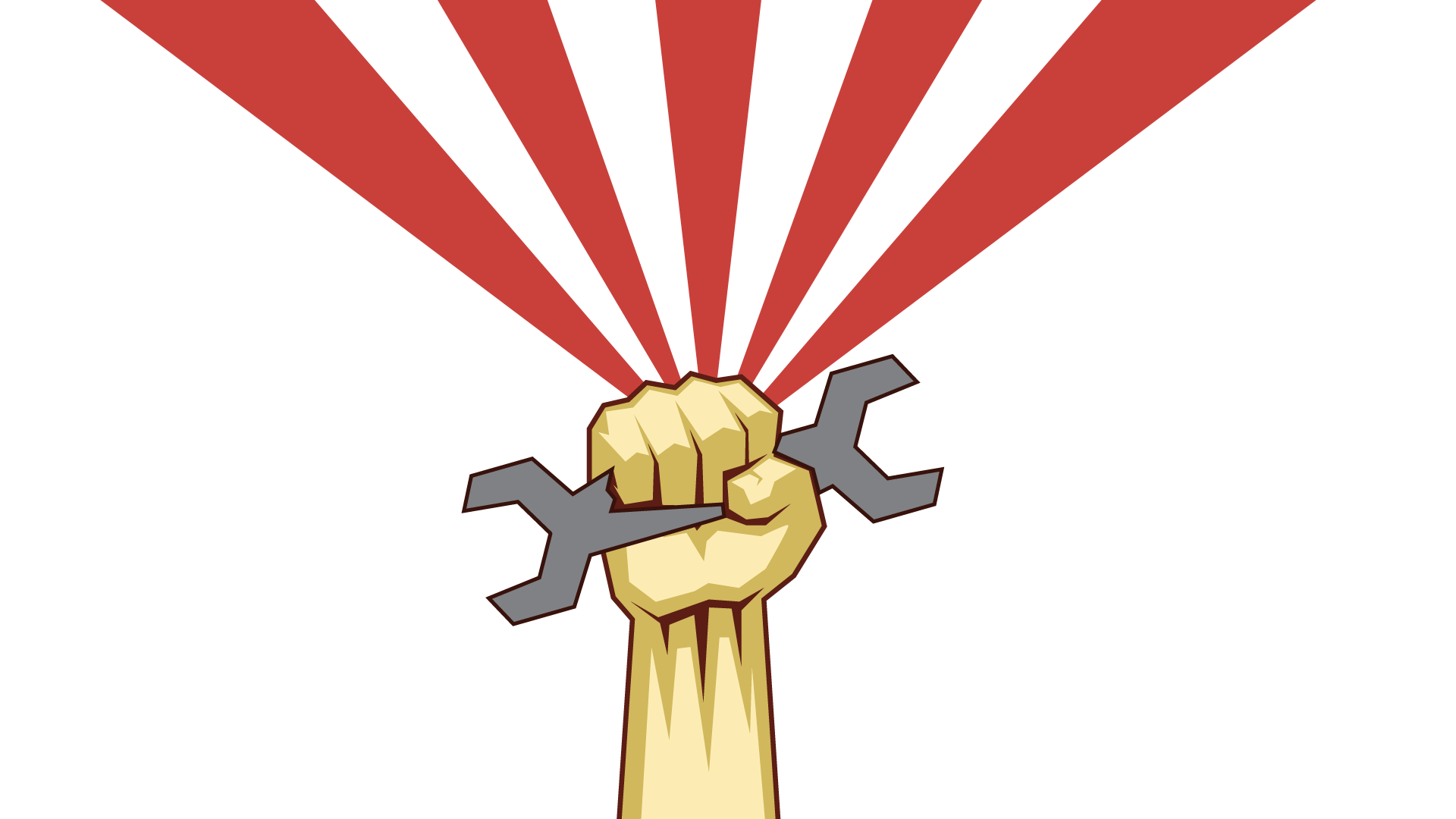 PROLETÁRIOS DE TODOS OS PAÍSES, UNI-VOS!